Promotion de la Santé (PPS) et Participation de l’Association des Professionnels de Santé exerçant en Prison (APSEP)
Les avancées en PPS au niveau national en exclusivité !
Action APSEP et représentants
Dr Elisabeth GRAVRAND (Brest) ET Dr Emmanuel LUNEAU (Lille), référents APSEP promotion de la santé en milieu pénitentiaire
Participation à 2 groupes de travail à l’échelon national depuis 2020
Pilotés par Dr Sophie LE BRIS (DGS)
Instruction inter ministérielle relative à la mise en place d’une stratégie régionale de Promotion de la Santé (PPS) en milieu pénitentiaire 
Nouvelle feuille de route des PPSMJ 2023-2027 : fiche action PPS en milieu pénitentiaire
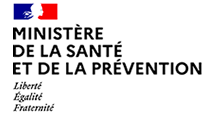 Instruction interministérielle
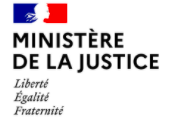 Conjointe ministère de la santé et de la prévention (DGS et DGOS) et ministère de la justice (DAP et DPJJ)

« Cette instruction définit le déploiement à l’échelon régional de la PPS en milieu pénitentiaire en s’appuyant sur les unités sanitaires en milieu pénitentiaire ainsi que sur leur structure hospitalière de rattachement. Elle s’adosse aux principes de la Charte d’Ottawa et promeut une approche de santé globale par déterminants de santé et milieux de vie favorables ».

S’appuie sur une politique nationale déjà existante
Stratégie nationale de santé 2018-2022 
La feuille de route santé des personnes placées sous-main de justice 2019-2022
Instruction interministérielle
BUT  : Déclinaison régionale de cette politique nationale avec
Coordination ARS/référent santé DISP/IREPS au niveau régional 
Coordination USMP/AP et PJJ au niveau local

ANNEXES PRATIQUES dans l’Instruction
	Annexe 1: Trame type pour le programme d’action régional
	Annexe 2: Modèle-type de projet de promotion de la santé en établissement 	pénitentiaire y compris EPM et quartiers mineurs
	Annexe 3: Exemples de Formation des professionnels de santé et pénitentiaire 
	Annexe 4 : Fiche sur les financements mobilisables
Nouvelle feuille de route 2023-2027des PPSMJFiche action 4
Nouvelle feuille de route  2023-2027 continuum feuille de route 2019-2022
GT sur Action 4  de la feuille de route « mettre en place de manière concertée des programmes de PPS en établissements pénitentiaires pour, par et avec l’ensemble des acteurs (…) »
Incluant les différents plans nationaux déjà existants (stratégie de mobilisation contre les addictions 2023-2027; programme national de lutte contre le tabac 2018-2022; feuille de route stratégie nationale de santé sexuelle 2021-2024; feuille de route santé mentale et psychiatrie/plan nutrition santé 2019-2023; stratégie nationale sport santé 2019-2024 etc…)
Nouvelle feuille de route  2023-2027 des PPSMJFiche action 4
Sont détaillés dans la fiche action au niveau national puis régional 7 thèmes:
Promouvoir le mieux être en santé mentale
La prévention des conduites addictives
Promotion de la santé sexuelle
Promotion de la santé orale
Prévention et promotion de la santé des personnes âgées en situation de handicap
Le sport santé et l’enjeu du développement de l’activité physique et sportive à des fins de mieux être et de santé
La promotion d’une alimentation favorable à la santé
Parution instruction et feuille de route2ème trimestre 2023
Référents IREPS. Annuaire 2023
Contacts
Dr Elisabeth GRAVRAND: elisabeth.gravrand@chu-brest.fr
					tel USMP: 02.98.42.04.27

Dr Emmanuel LUNEAU: emmanuel.luneau@chu-lille.fr
					tel: 03 20 30 21 75 (ligne directe Sequedin)
						03 20 30 21 74 (secrétariat CP Sequedin)
						06 83 67 51 92 (portable)